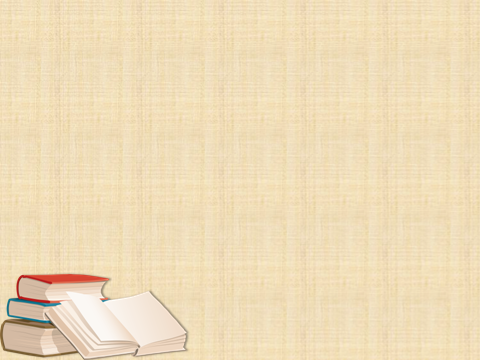 Формирование универсальных учебных действий на уроках литературного чтения в начальных классах
Подготовила:
учитель начальных классов 
МАОУ ДСОШ № 9 
им. Героя Советского Союза Д. К. Курыжова
Васильева М. А.
« Если мы будем учить сегодня так, как учили вчера, мы украдём у детей завтра».Джон Дьюи
УУД — это совокупность способов действий обучающегося, которая обеспечивает его способность к самостоятельному усвоению новых знаний, включая и организацию самого процесса усвоения.
Виды универсальных учебных действий
УУД на уроках литературного чтения
смыслообразование через прослеживание судьбы героя и ориентацию обучающегося в системе личностных смыслов;
самоопределение и самопознание на основе сравнения образа «я» с героями литературных произведений;
основы гражданской идентичности путём знакомства с героическим историческим прошлым своего народа и своей страны и переживания гордости и эмоциональной сопричастности подвигам и достижениям её граждан;
эстетические ценности и на их основе эстетические критерии;
нравственно-этического оценивание через выявление морального содержания и нравственного значения действий персонажей;
эмоционально-личностная децентрация на основе отождествления себя с героями произведения, соотнесение и сопоставление их позиций, взглядов и мнений;
умение понимать контекстную речь на основе воссоздания картины событий и поступков персонажей;                              
                                           умение произвольно и выразительно строить контекстную речь;                                                 
                                           умение строить план с выделением существенной информации.
Виды заданий, формирующие личностные УУД
Виды заданий, формирующие регулятивные УУД
Приём «Рюкзак» («Мешочек», «Корзина»)
Прием  используется чаще всего  после изучения большого раздела. Суть - зафиксировать свои продвижения в учебе, а также, возможно, в отношениях с другими. Рюкзак перемещается от одного ученика к другому. Каждый не просто фиксирует успех, но и приводит конкретный пример. Если нужно собраться с мыслями, можно сказать "пропускаю ход".
Пример:
я научился составлять план текста
я разобрался в такой-то теме
       Дети учатся высказывать и оспаривать свое мнение, сотрудничать, анализировать и оценивать свою деятельность и деятельность своих товарищей.
Коммуникативные действия:
Формирование коммуникативных УУД
Формирование коммуникативных УУД
.
Приём «Карусель»
Учащиеся произвольно делятся на группы по 4 человека. Каждая группа пишет на листках один вопрос по теме, листки передаются соседям, которые отвечают на полученный вопрос и формулируют следующий. Так продолжается до тех пор, пока листочки не вернутся к авторам. Данный приём  позволяет решить сразу несколько задач: повторить изученную тему, развить речь школьников, дать возможность работать в группе, приспосабливаясь, друг к другу и избегая конфликтов.
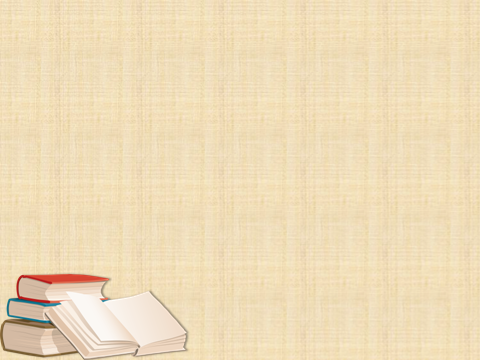 Методика «Доводящие карточки» (Ю.Ермолаев «Два пирожных»)Задача-формирование у учащихся желания прийти на помощь товарищу, поделиться своими знаниями  с другими. Работают в парах. После того, как дети прочитают текст, по команде учителя они начинают задавать по очереди вопросы друг другу. Первым задаёт вопрос тот ученик, у которого карточка под номером 1.
Познавательные УУД:
ориентироваться в учебнике;
находить ответы на вопросы в тексте, иллюстрациях;
делать выводы в результате совместной работы класса и учителя;
преобразовывать информацию из одной формы в другую; 
составлять различные виды плана (назывной, цитатный и вопросный, простой и сложный);
подробно пересказывать небольшие тексты.
Формирование познавательных УУД
Приём моделирования.
Позволяет включить каждого ребенка в активную читательскую деятельность и каждому ученику работать в соответствии со своими возможностями. Прием реализуется через следующие упражнения:
•	расположи модели по порядку,
•	определи, какую структурную часть сказки прочитал товарищ,
•	прочти сказку и нарисуй к каждой части соответствующую модель,
•	прочитай сказку, определи, какая часть отсутствует, сочини её сам,
•	какие части сказки совпадают,
•	нарисуй иллюстрацию к данной части сказки,
•	составь несколько вопросов для самых внимательных читателей в предложенной части сказки,
•	перескажи предложенную часть,
•	соотнеси план пересказа с моделями,
•	найди модель части сказки, в которой есть описание зимнего леса,
•	определи, из какой части сказки взяты строки,
•	соответствует ли отрывок сказки данной модели,
•	разложи модели по тексту произведения,
•	найди ошибку в наложении моделей на текст.
Формирование познавательных УУД
Приём «Паспорт литературного героя»
Это универсальный прием составления обобщенной характеристики  по определенному плану.
Формирование познавательных УУД
Формирование познавательных УУД
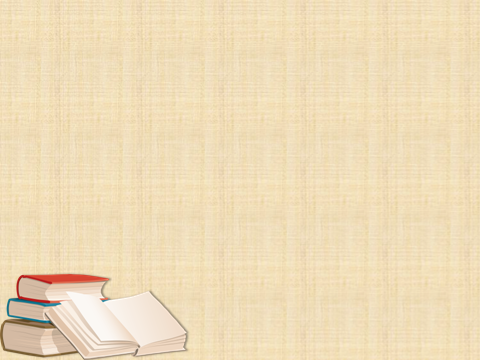 Приём «Угадай вопрос»  («Главные реки» Виктор Драгунский)
Ученику, вышедшему к доске,  даётся карточка с вопросами. Он, не читая вопроса вслух и не показывая, что написано на карточке, громко отвечает на него. Остальным нужно догадаться, каким был вопрос.
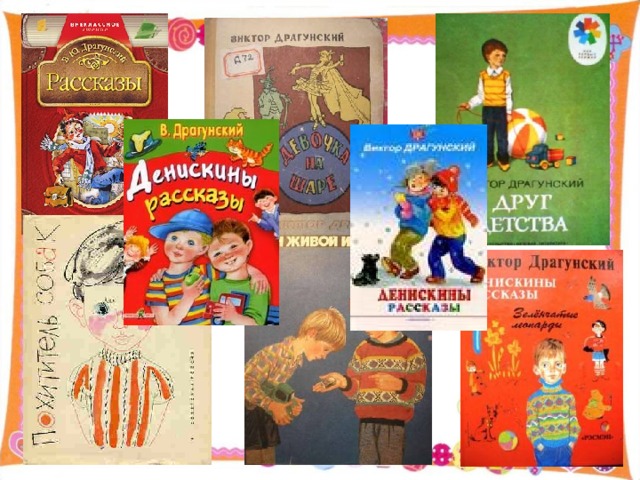 Приём «Угадай вопрос»
От чьего имени ведётся рассказ?
Как звали главного героя?
Почему Дениска опоздал на урок?
Каким образом друзья подсказывают мальчику верные ответы?
Какую отметку получил 
мальчик?
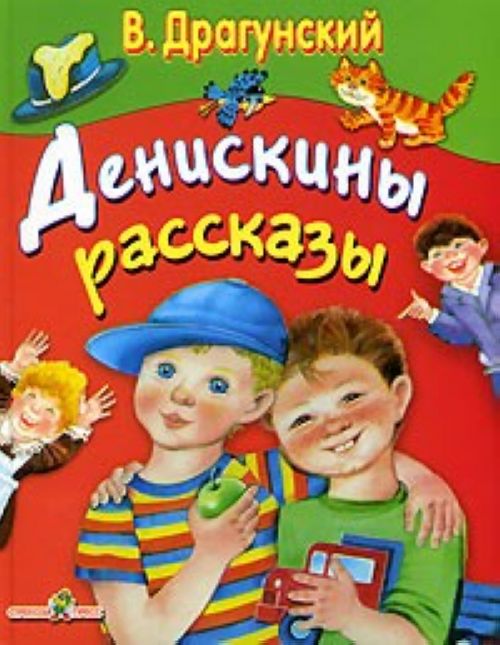 Приём «Пропущенный вопрос»
У детей карточки с заданием «Вставь пропущенный вопрос». Дети должны прочитать все вопросы, восстановить последовательность событий в рассказе и записать вопрос, который пропустил учитель.

О чём догадался главный герой в начале рассказа?
Какие задания нужно было выполнить?
Что делал главный герой, вместо того, чтобы учить стихотворения?
Что тренировался делать главный герой целую половину лета?
 Сколько времени понадобилось Дениске, чтобы одеться в школу? 
Каким образом Кораблев показал учительнице, что он вежливый? 
Как отреагировала учительница на громкое приветствие Кораблёва?
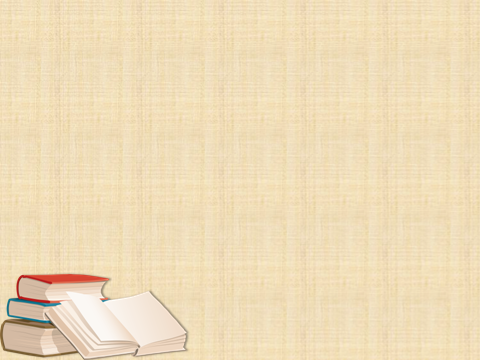 Приём «Ромашка Блума»
В том потоке информации, в котором живём, необходимо научить детей анализировать эту информацию, уметь выразить своё отношение к ней, отвергать ненужную, т.е. формулировать вопросы и находить на них ответы.
   Такую задачу ставит технология развития критического мышления. И один из её приёмов «Ромашка Блума» 
   Ромашка состоит из шести лепестков, каждый из которых содержит определённый тип вопросов.
    «Ромашку» можно использовать на стадии «Вызова», тогда ученики сначала задают вопросы, а потом ищут на них ответы, или на стадии «Рефлексии» для обобщения полученных знаний.
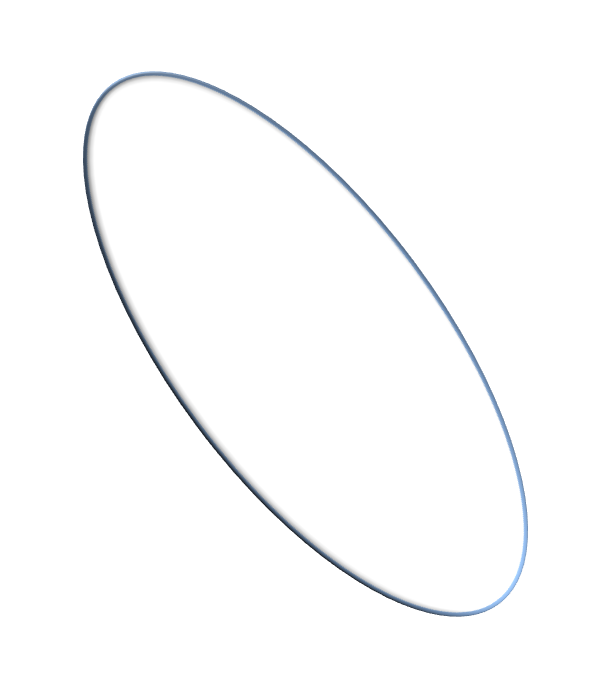 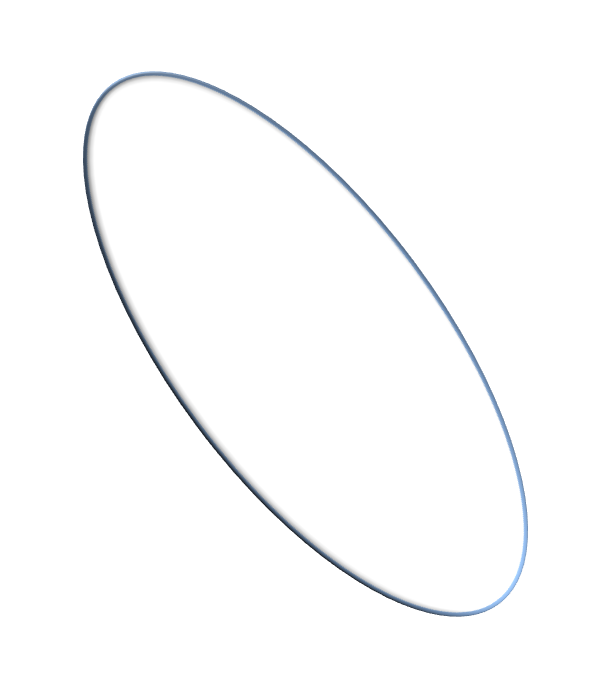 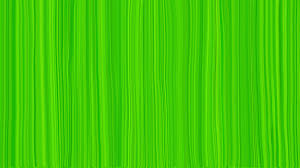 ТВОРЧЕСКИЕ ВОПРОСЫ      Что было бы, если ..?
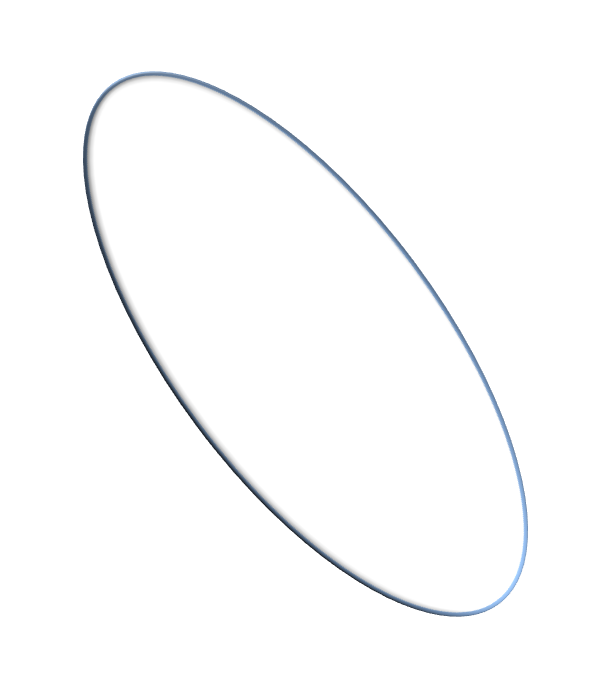 ПРОСТЫЕ ВОПРОСЫЧто? Кто? Где? Когда? Как?
ПРАКТИЧЕСКИЕ  ВОПРОСЫКак бы ты поступил на месте….?
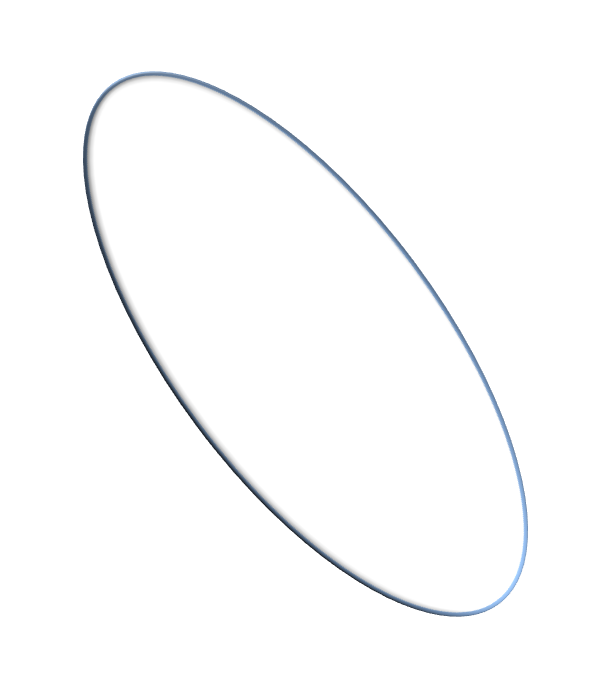 УТОЧНЯЮЩИЕ ВОПРОСЫЕсли я правильно понял…?
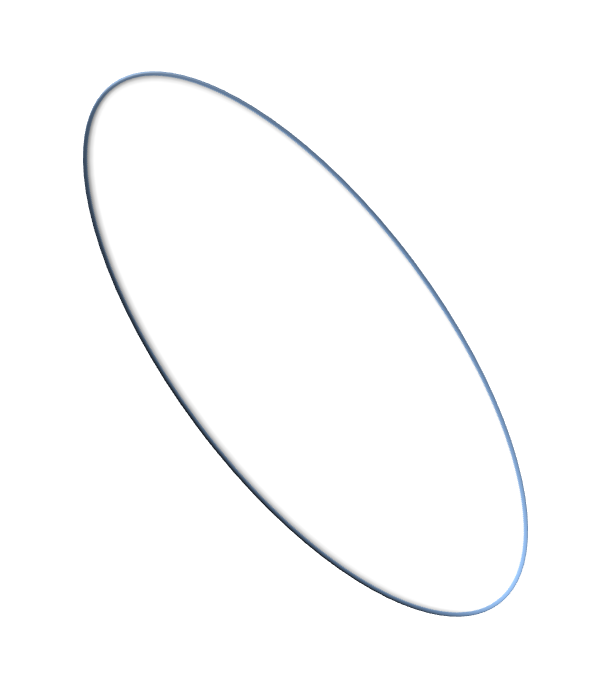 ОЦЕНОЧНЫЕ ВОПРОСЫ       Почему … хорошо, а …. плохо?
ОБЪЯСНЯЮЩИЕ ВОПРОСЫПочему?
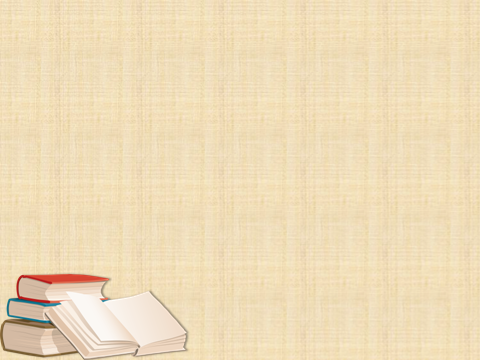 Познавательные: 
-умение устанавливать логическую причинно – следственную связь событий;
Коммуникативные УУД:
- умение слушать и понимать других;
- умение строить речевое высказывание в соответствии с поставленными задачами;
-  умение оформлять свои мысли в устной форме;
- умение работать в паре.
 Регулятивные:
- умение адекватно оценивать себя и других.
Приём «Шесть шляп».  На стадии рефлексии предлагаю использовать приём «Шесть шляп». Это адаптированная методика развития  британского психолога Эдварда Де Боно.Цвет каждой шляпы имеет своё значение. В соответствии со значение цвета ребёнок получает своё задание.
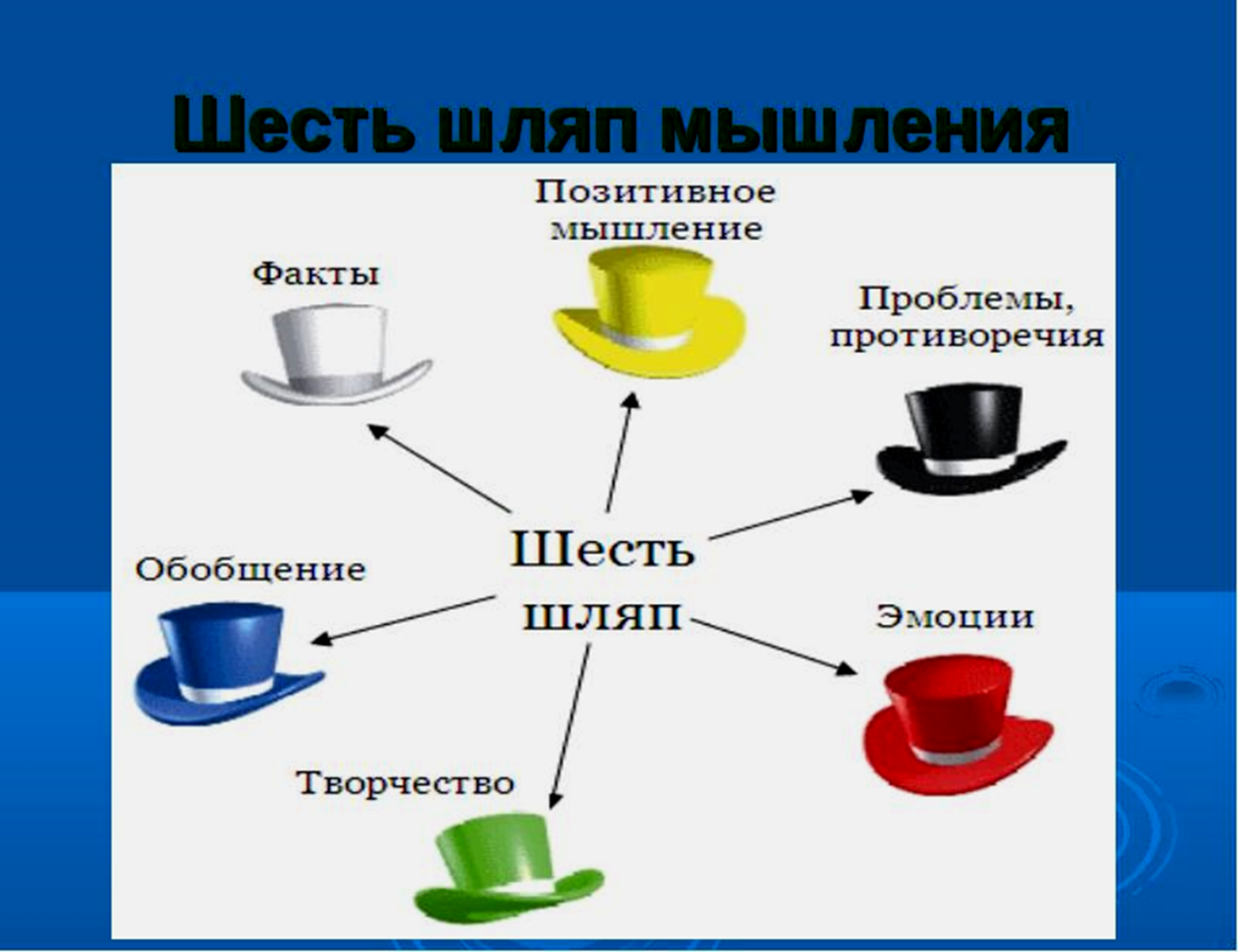 Приём «Шесть шляп»
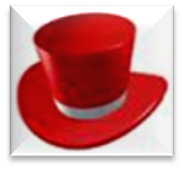 (чувства)         - Что вы чувствуете по
                                                            отношению к герою?
                            (оптимизм)    – Что хорошего можно взять
                            из произведения для себя?
                            (критик)     - Что плохого в поступках
                             героев? 
                                 (обобщение)   -  Дайте совет герою или
                            читателю. 
                            (учёный)        - Чему следует поучиться у
                            героя.
                                 (творчество)  - Продолжите рассказ.
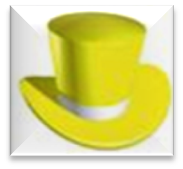 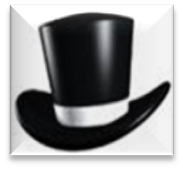 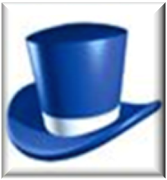 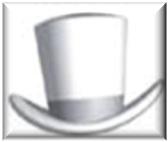 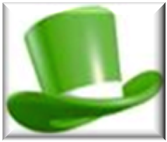 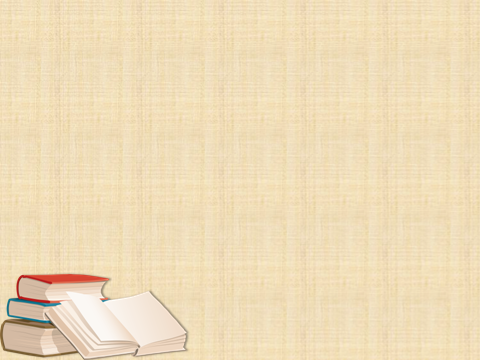 Приём «Шесть шляп»
Белая шляпа. Назовите героев и суть рассказа «Главные реки».
Красная шляпа. Какое настроение вызвал у вас этот рассказ?
Жёлтая шляпа. Что вам понравилось больше всего в рассказе «Главные реки?»
Чёрная шляпа. Что вам не понравилось в рассказе, было трудным, неясным?
Зелёная шляпа. Что бы вы хотели изменить в рассказе? Какое продолжение можно было бы придумать?
Синяя шляпа. Зачем был написан рассказ? Чему он учит?
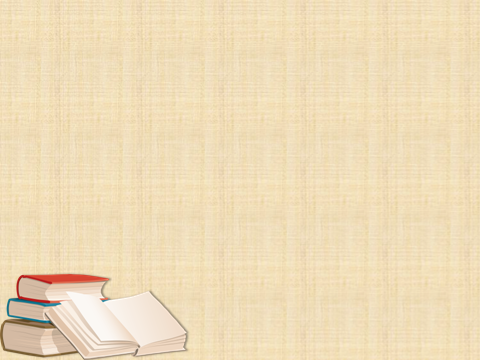 Регулятивные: 
- умение структурировать информацию
Коммуникативные:
 - умение слушать и понимать других;
- умение строить речевое высказывание в соответствии с поставленными задачами;
-  умение оформлять свои мысли в устной форме;
Личностные УУД:
-  учатся выказывать своё отношение к героям, выражать свои эмоции; 
-  учатся оценивать поступки в соответствии с определённой ситуацией.
Вывод
Представленные приёмы и методы можно использовать и на других уроках, изменяя задания. В каждой развивающей технологии таких приёмов очень много. Главное – эти приёмы и методы очень эффективны, потому что не только ученики могут достигать высоких результатов в своём развитии, но и мы педагоги, стараясь сделать наш урок максимально развивающим, совершенствуемся и растём профессионально.
«Читать — это еще ничего не значит; что читать и как понимать читаемое — вот в чем главное дело». 
К.Д. Ушинского